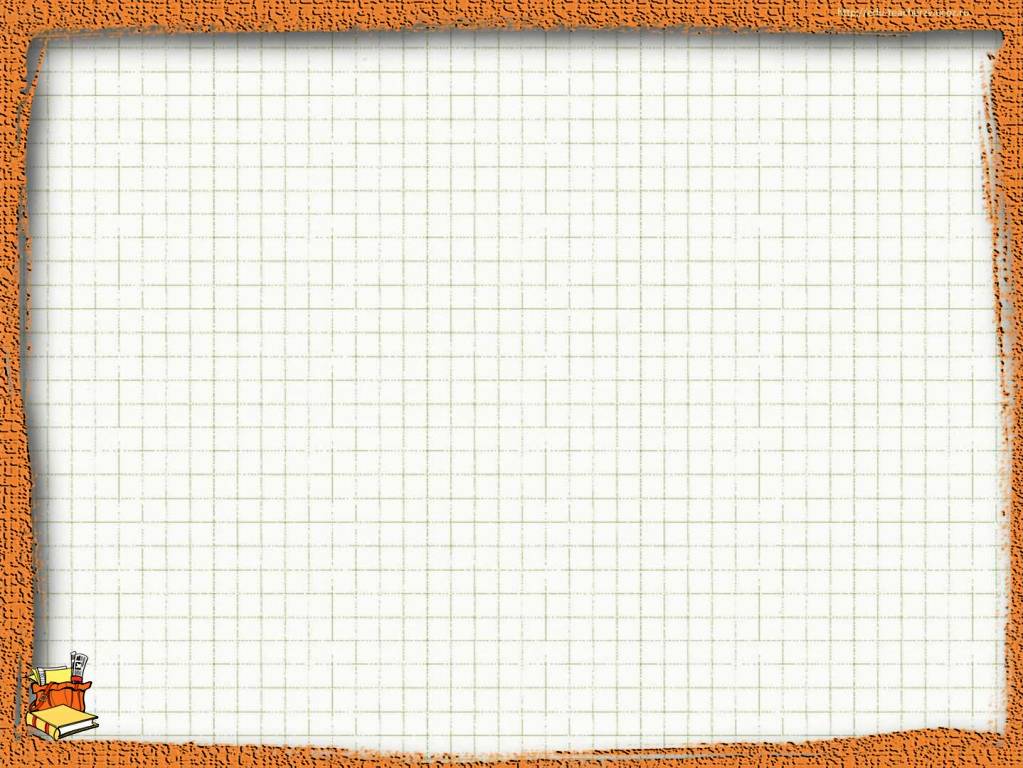 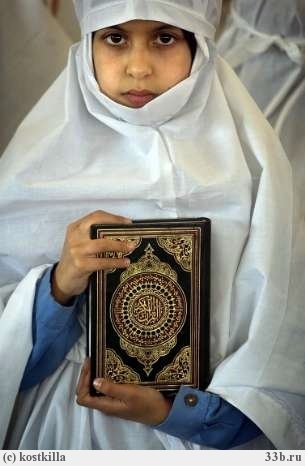 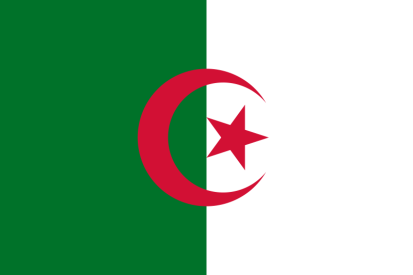 Ислам
Тест
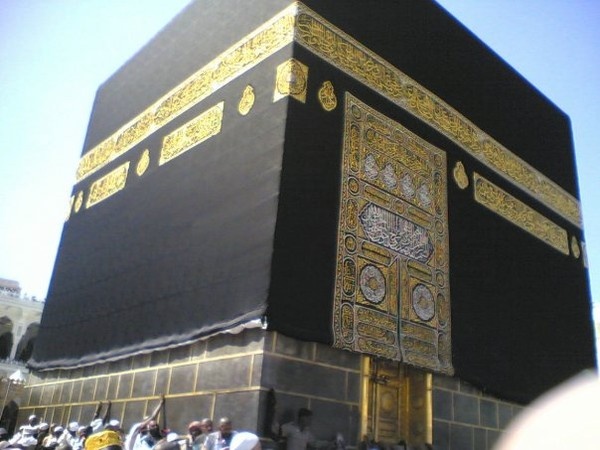 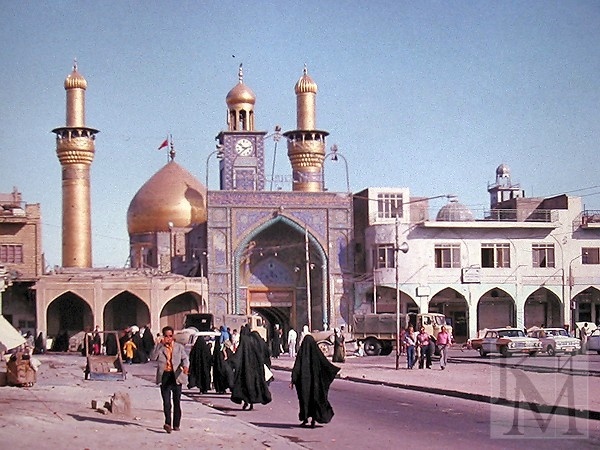 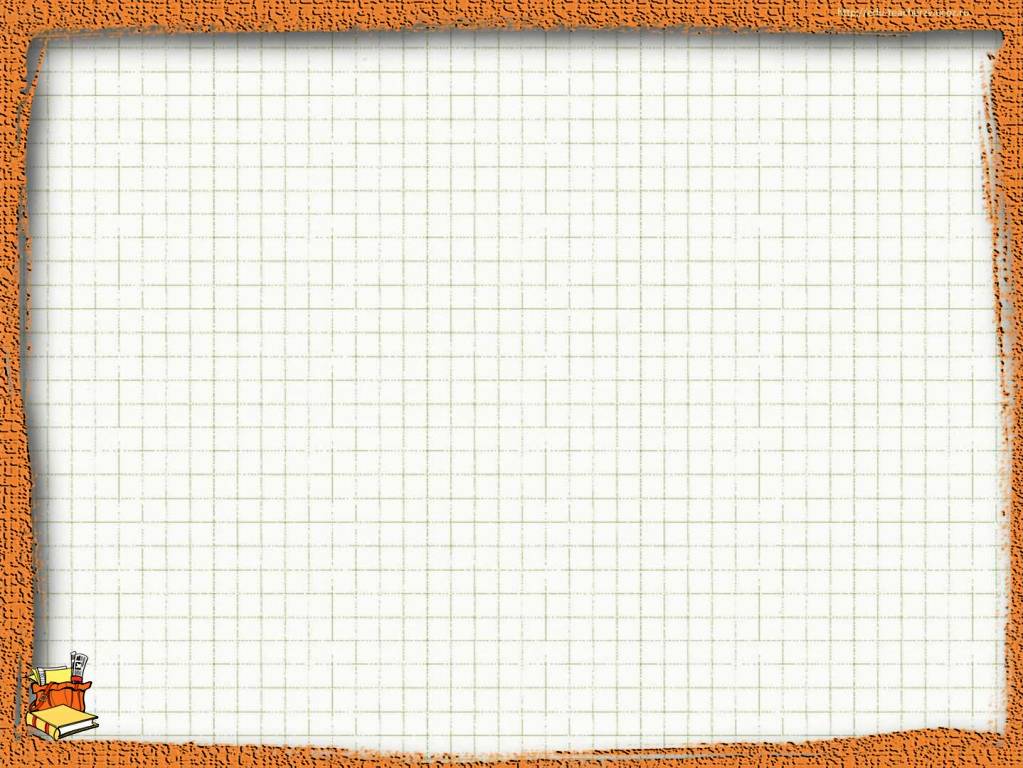 Вопрос 1
Как называлась новая религия, объединившая арабские племена?
а) ислам
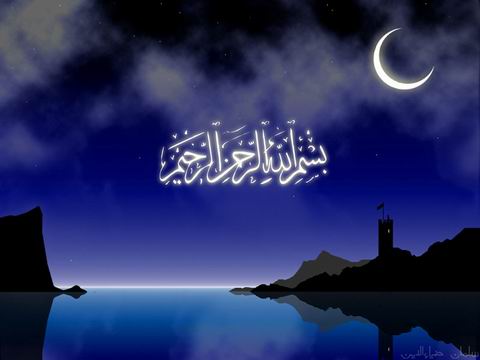 б) христианство
в) буддизм
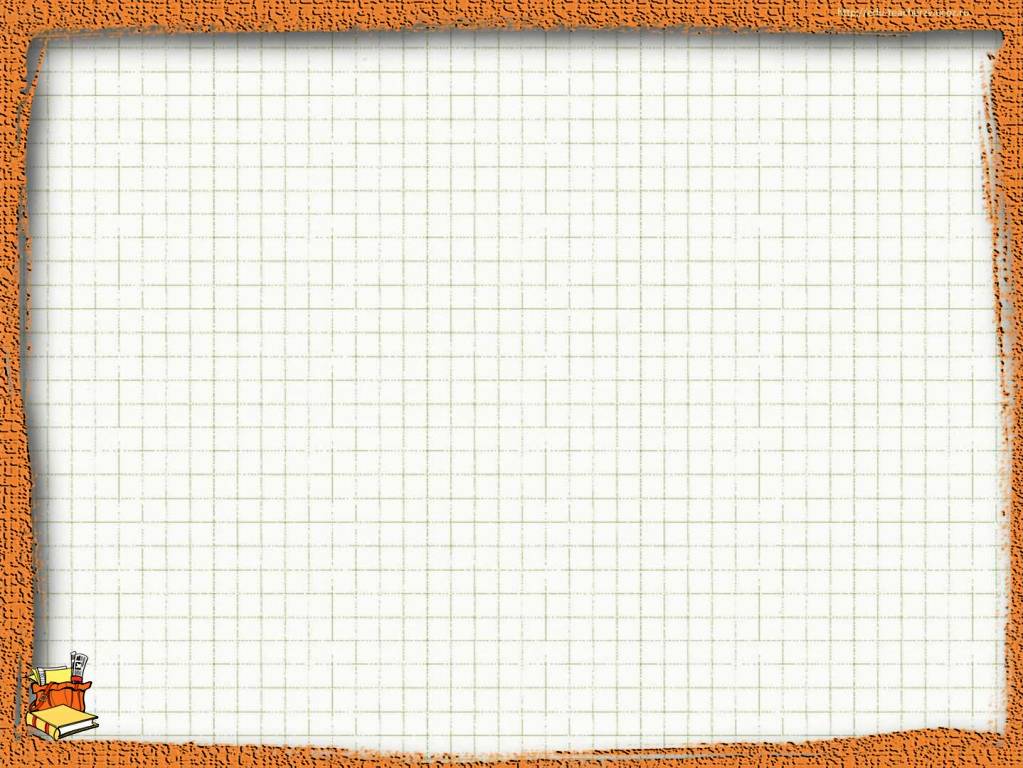 Вопрос 2
Кого мусульмане почитают как пророка?
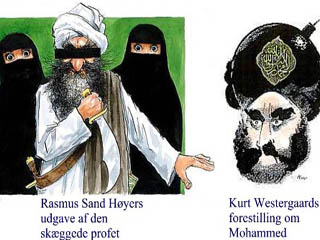 а) Мухаммеда
б) Авицену
в) Харун ар-Рашида
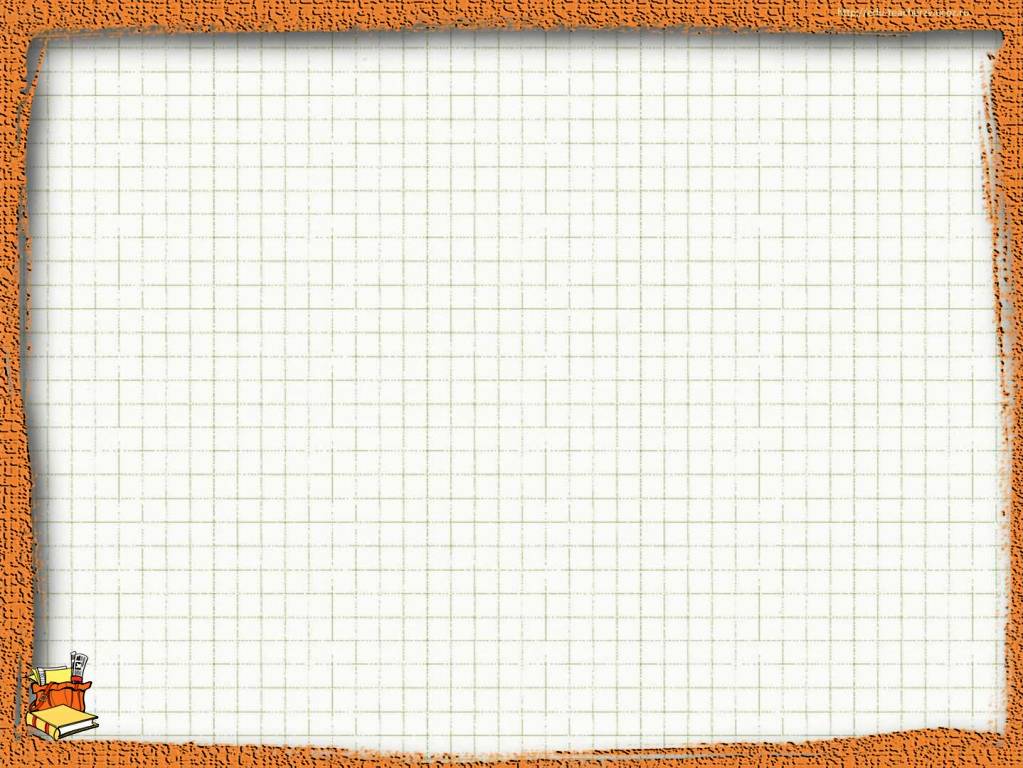 Вопрос 3
Мухаммед, основатель ислама был:
а) арабским ученым-математиком.
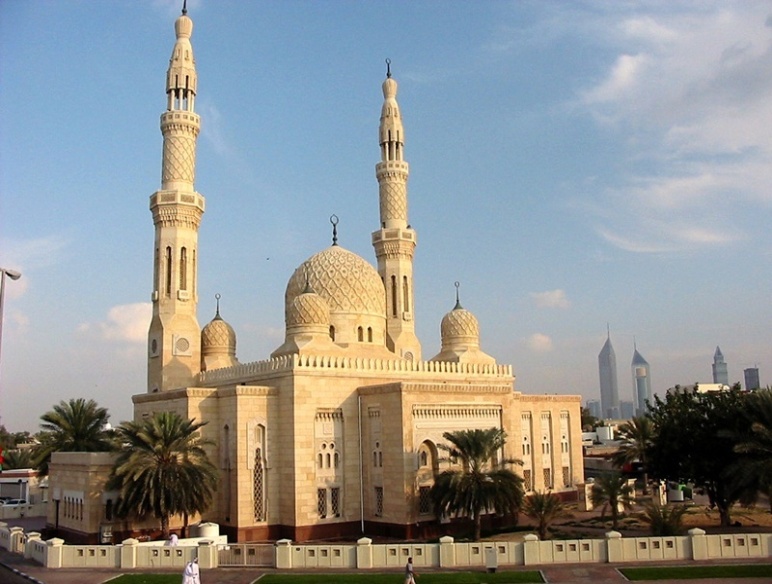 б) арабским купцом.
в) христианским еретиком.
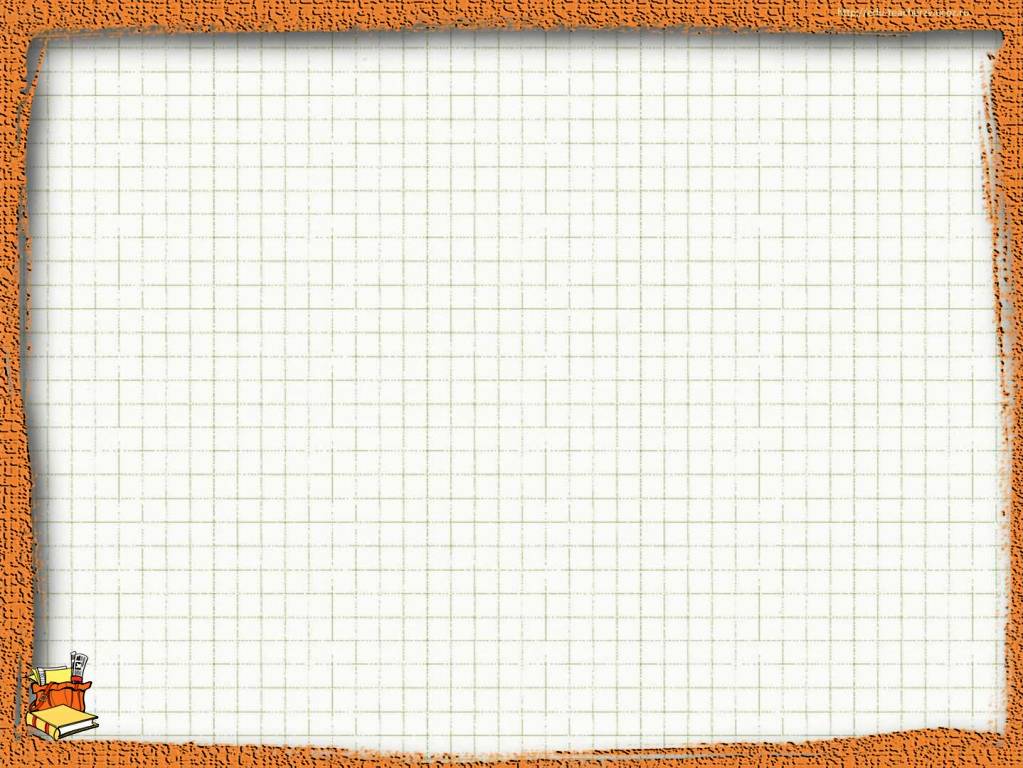 Вопрос 4
Ислам в переводе с арабского значит -
а) подчинение.
б) истина.
в) мир.
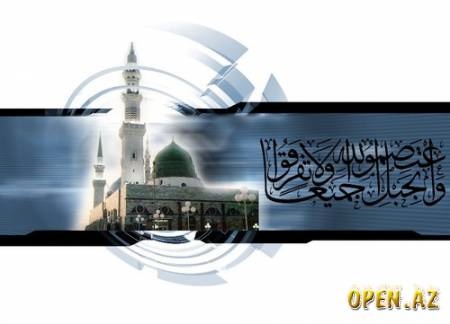 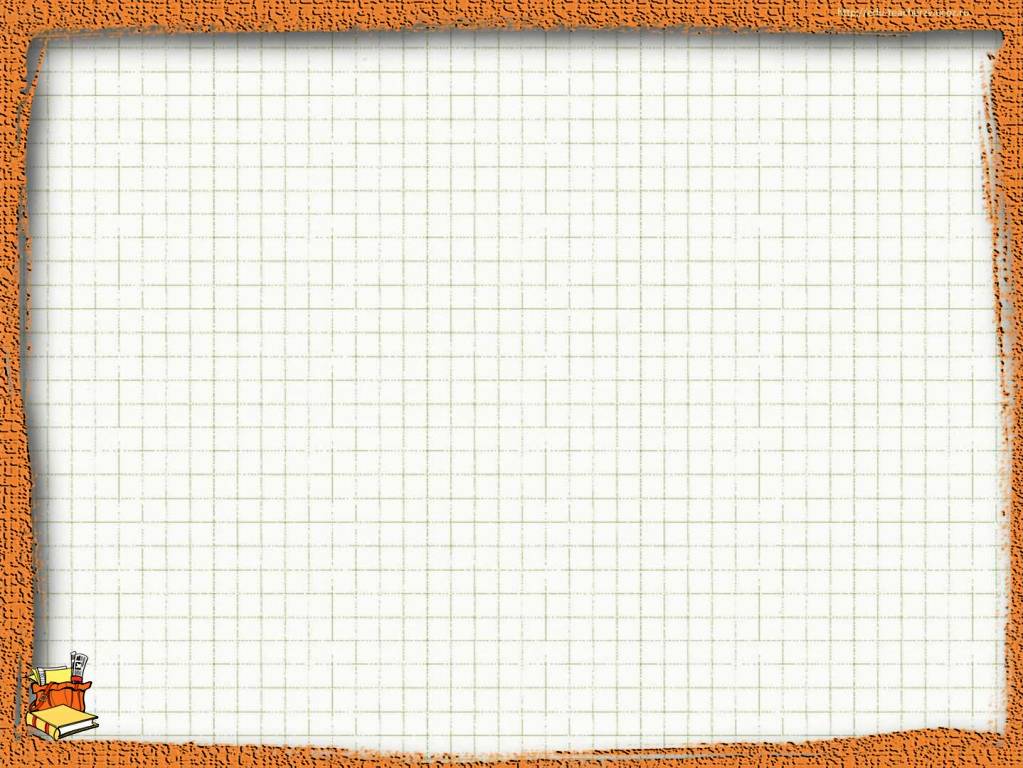 Вопрос 5
Началом мусульманской эры считает год переселения Мухаммеда в Медину. Это событие называется хиджра и произошло оно в:
а) 570 году.
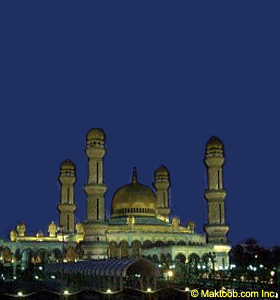 б) 595 году.
в) 622 году.
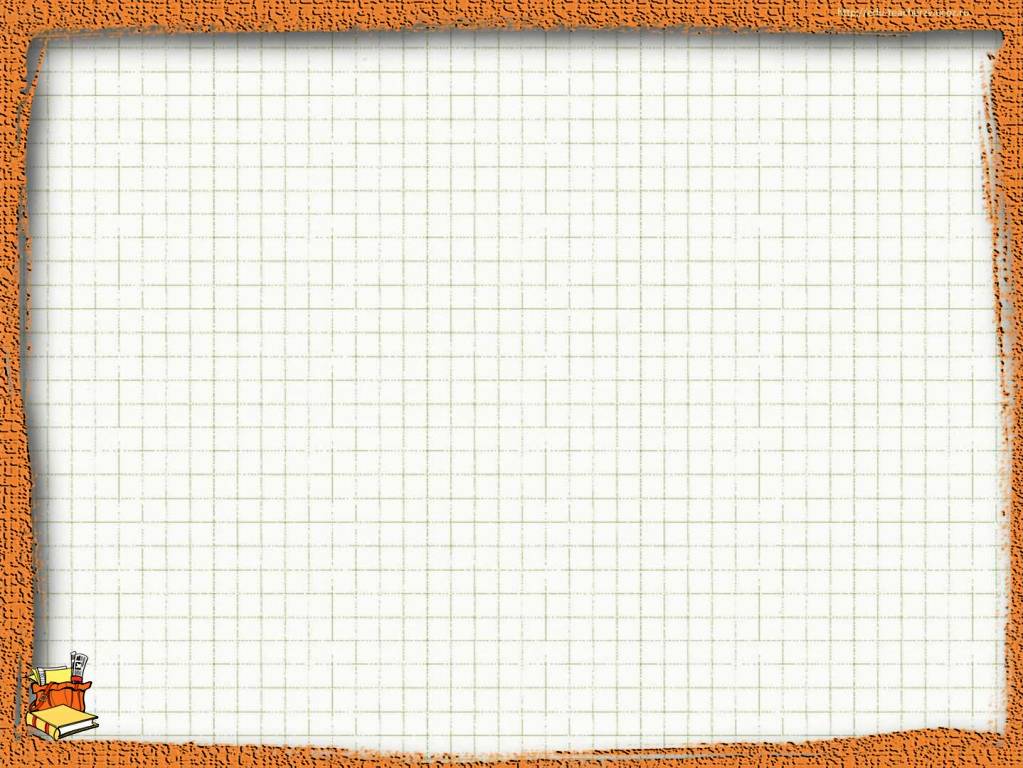 Вопрос 6
Коран делится на:
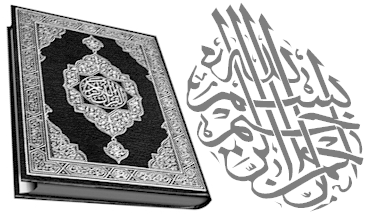 а) суры и аяты.
б) тома и статьи.
в) книги и послания.
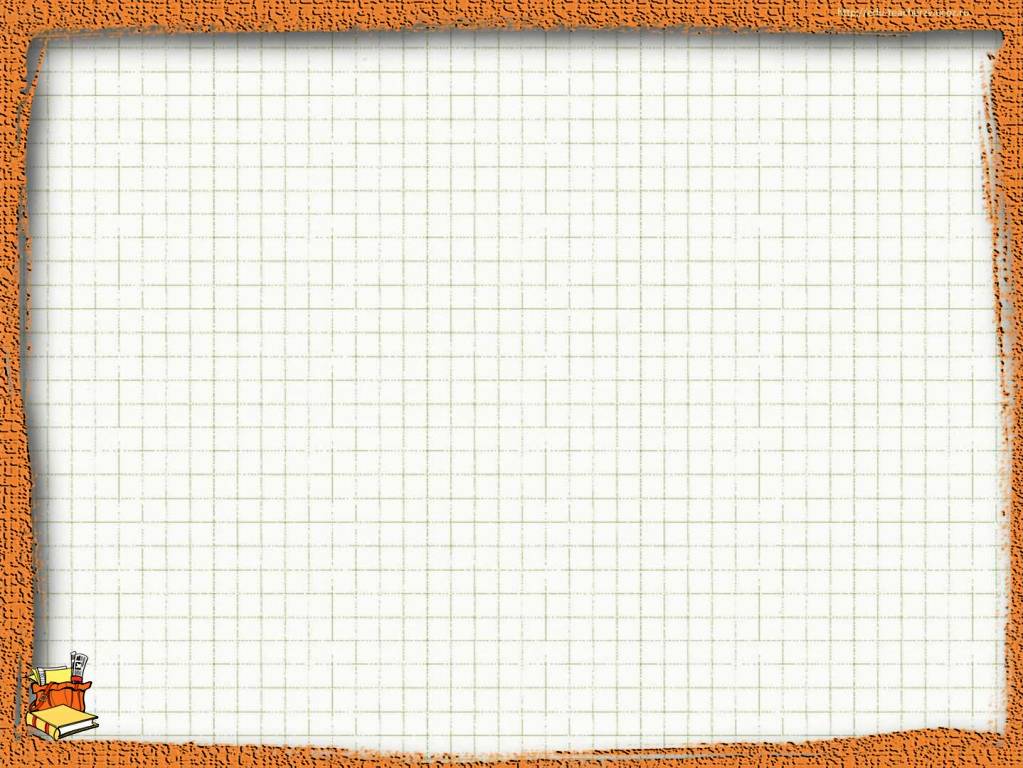 Вопрос 7
В переводе с арабского, Коран значит -
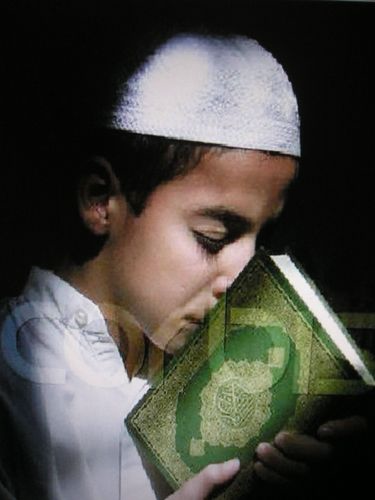 а) книга ангелов.
б) чтение вслух.
в) священная книга.
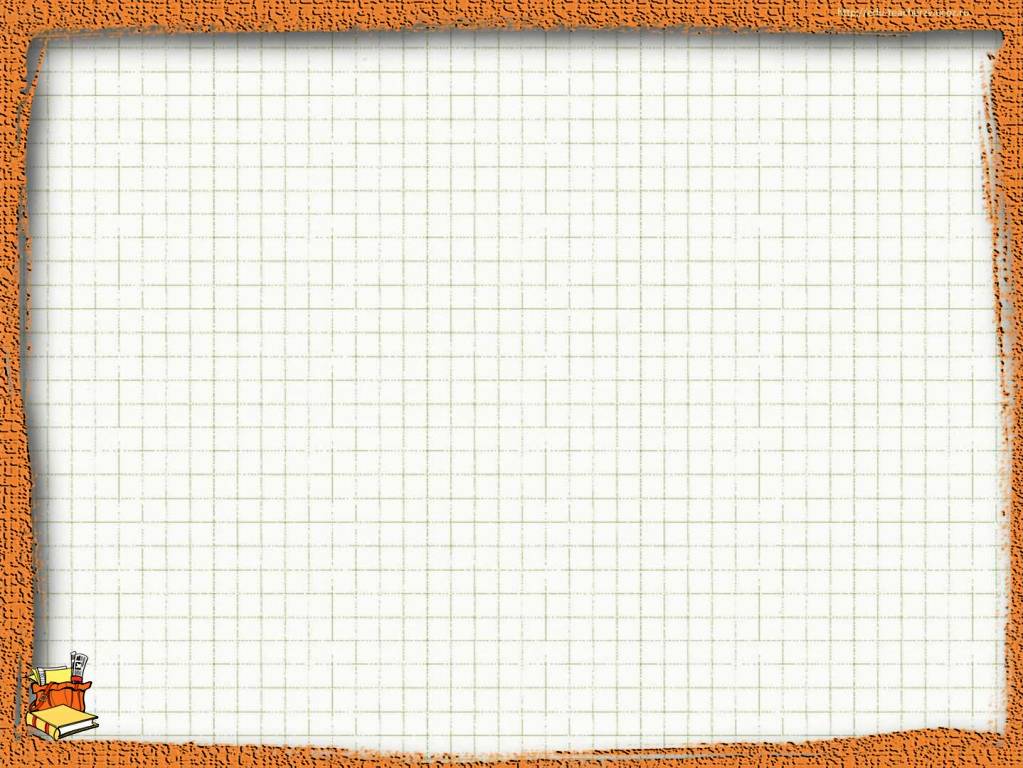 Вопрос 8
Что входит в пять так называемых "столпов ислама"?
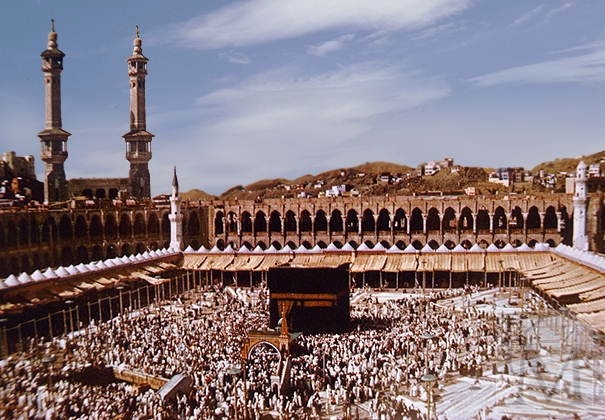 а) Ежедневное чтение Корана.
б) Паломничество в Мекку.
в) Молитва пять раз в день.
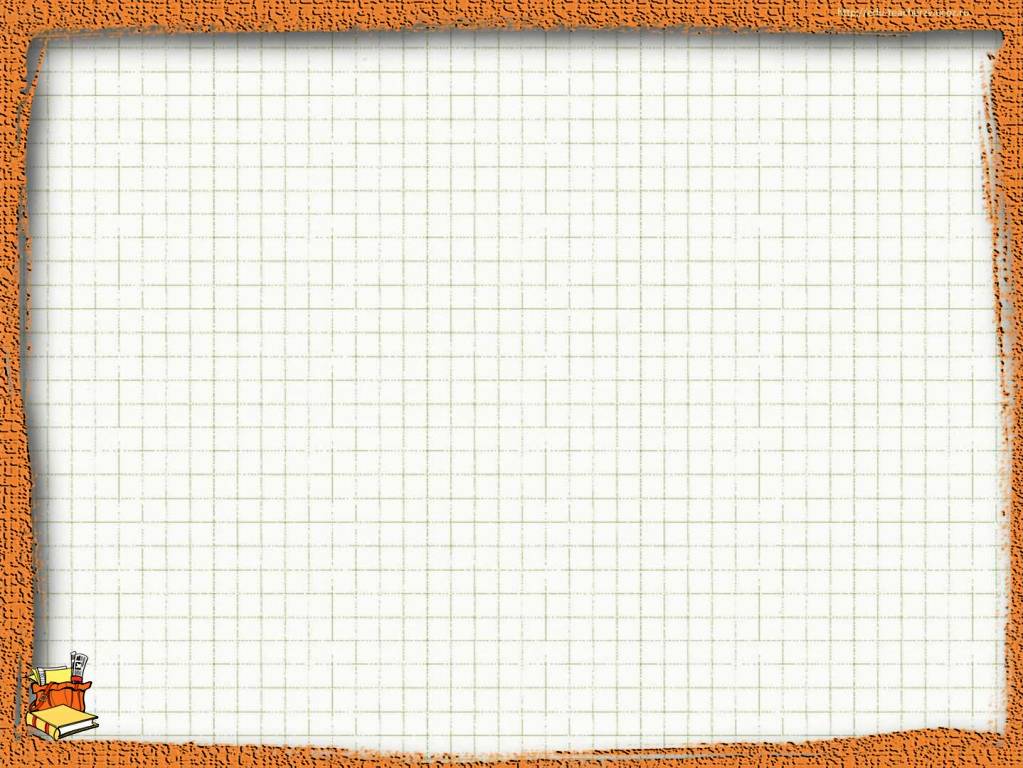 Вопрос 9
Переселение Мухаммеда и его последователей из Мекки в Медину
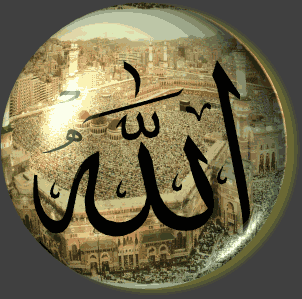 а) хиджра
б) хадж
в) исход
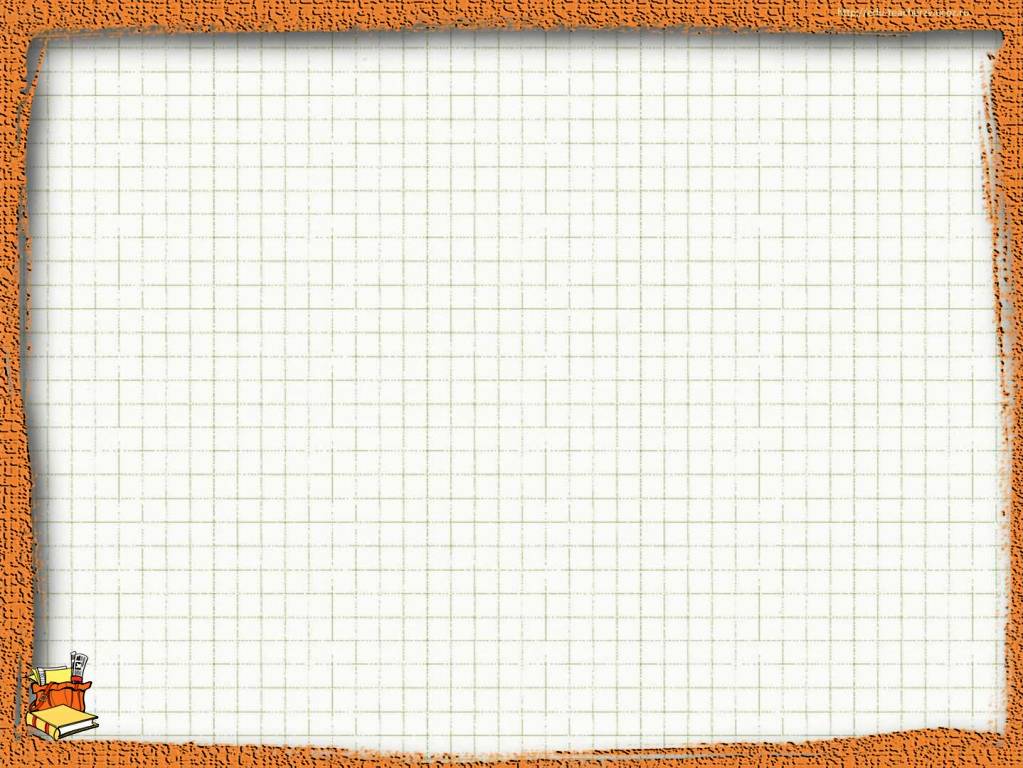 Вопрос 10
Как называется храм мусульман?
а) мечеть
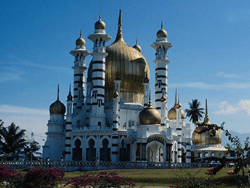 б) церковь
в) медресе
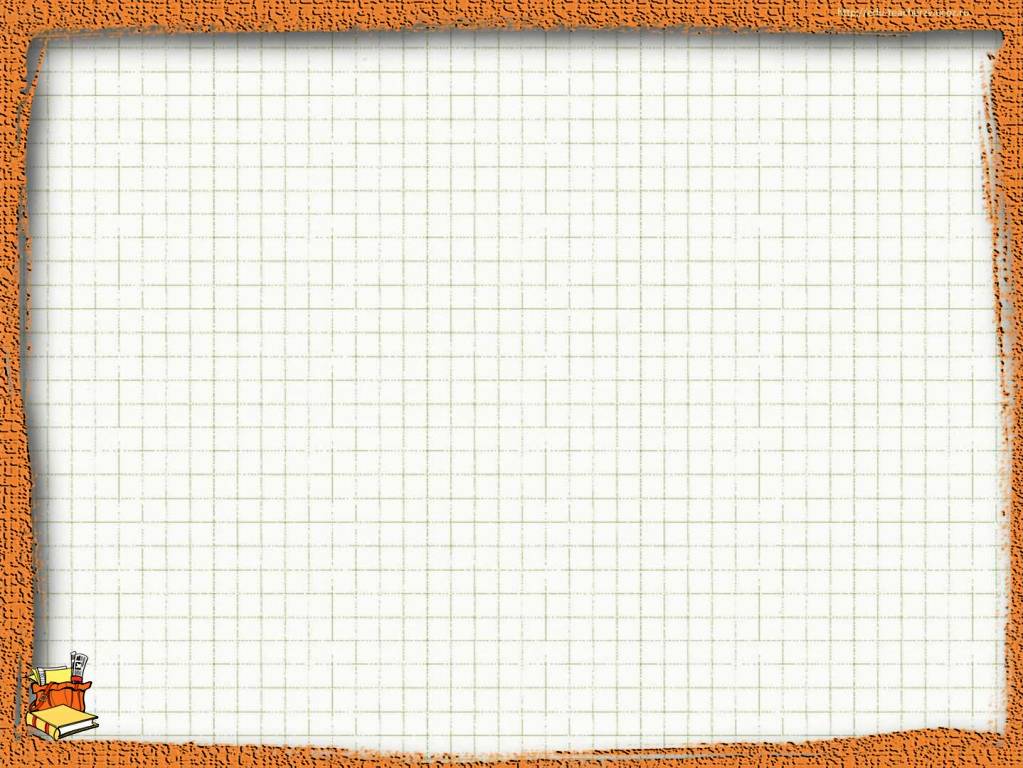 Вопрос 11
Как называется у мусульман путешествие с целью посещения святых мест
а) экскурсия
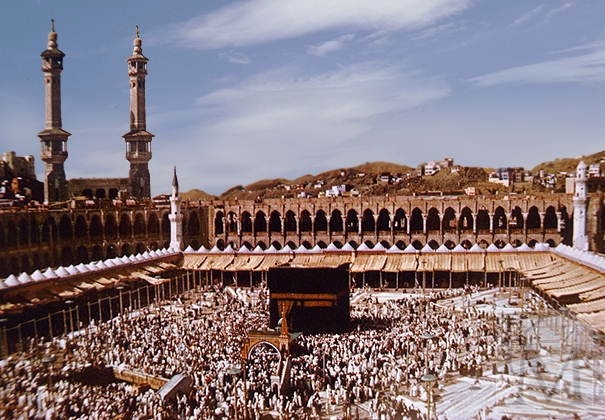 б) паломничество
в) разведка